ÖZEL EĞİTİM GEREKSİNİMLİ ÖĞRENCİLERİN

        EĞİTİM OLANAKLARI
1
EĞİTİM ORTAMLARI
Özel EĞİTİM İHTİYACI OLAN BİREYLER EĞİTİM ORTAMLARINA NASIL YERLEŞTİRİLMEKTEDİR?
Özel eğitim ihtiyacı olan birey il/ilçe özel eğitim hizmetleri kurulu tarafından, özel eğitim değerlendirme kurul raporu doğrultusunda uygun resmî okul/kuruma yerleştirilir. 

Yerleştirme kararı verilirken bireyi yaşadığı çevreden ayırmadan en az sınırlandırılmış ortamda eğitim alması esası gözetilir. 

Bu doğrultuda özel eğitim ihtiyacı olan birey öncelikle yetersizliği olmayan akranlarının devam ettiği sınıfta tam zamanlı kaynaştırma uygulaması yoluyla, 
Özel eğitim sınıfında yarı zamanlı kaynaştırma uygulaması yoluyla,
Gündüzlü eğitim hizmeti veren özel eğitim okul/kurumunda ya da yatılı özel eğitim okul/kurumunda eğitime devam edebilmektedir.
3
EVDE EĞİTİM HİZMETLERİ
Evde eğitim hizmeti; sağlık problemi nedeniyle örgün eğitim kurumlarından doğrudan yararlanamayacak durumda olduğunu sağlık raporu ile belgelendiren okul öncesi, ilkokul, ortaokul ve lise çağındaki özel eğitim ihtiyacı olan öğrenciler için evde sunulan eğitim hizmetidir.

Milli Eğitim Bakanlığı Evde ve Hastanede Eğitim Hizmetleri Yönergesi´ne göre, en az dört ay süreyle örgün eğitim kurumundan doğrudan yararlanmasının mümkün olmadığını ya da yararlanması hâlinde olumsuz sonuçlar doğuracağını sağlık raporu ile belgelendirenlere evde eğitim hizmeti verilmektedir.
4
HASTANE SINIFLARI
Hastanede eğitim hizmeti; sağlık problemi nedeniyle sağlık kuruluşlarında yatarak tedavi gören özel eğitim ihtiyacı olan öğrenciler için hastanede sunulan eğitim hizmetidir.

Milli Eğitim Bakanlığı Evde ve Hastanede Eğitim Hizmetleri Yönergesi´ne göre, sağlık kuruluşlarında yatarak tedavi görmesi nedeniyle örgün eğitim kurumlarından doğrudan yararlanamayan okul öncesi, ilkokul, ortaokul ve lise çağındaki özel eğitim ihtiyacı olan öğrenciler bu hizmetten yararlanır.

Hastanede eğitim hizmeti özel eğitim ihtiyacı olan öğrencinin velisinin yazılı başvuru ve öğrencinin tedavisinden sorumlu hekim/hekimlerin yazılı görüşü ile sağlanır.
5
ÖZEL EĞİTİM İHTİYACI OLAN BİREYLERİN ÖZELLİKLERİ
Her çocuk bir diğerinden farklıdır. Her çocuğun kendine özgü bedensel, bilişsel, sosyal ve duygusal bir yapısı vardır.

	Bazı çocuklar bilişsel davranışlarda, duyuşsal motor özelliklerde, iletişim becerilerinde ve motor işlevlerde yetersizlik göstermektedir. Bu gelişim alanlarındaki bir ya da birden fazla yetersizlik çocuğu olumsuz yönde etkileyebilmektedir.
6
ÖZEL EĞİTİM İHTİYACI OLAN BİREYLERİN ÖZELLİKLERİ
Özel eğitim ihtiyacı olan bireyler akranları gibi öğrenebilir ve öğrenmeye devam ederler.

Öğrenmeleri için öğretim yöntem ve tekniklerinin farklılaştırılması gerekebilmektedir. 

Normal gelişim gösteren bireylerin kendiliğinden öğrendikleri pek çok beceri onların öğretim amaçları olabilmektedir ve bu becerilerin öğretimi öğrenme özelliklerine göre bireyselleştirilmektedir.
7
EĞİTİM ORTAMININ DÜZENLENMESİ
Sınıfın fiziksel ortamı ile sınıftaki materyaller ve bunların sınıf içerisindeki yerlerinin özel eğitim ihtiyacı olan öğrencinin ihtiyaçları doğrultusunda düzenlenmesi öğrencinin sınıfta bağımsız ve güvenli olarak hareket etmesine olanak sağlayacaktır.
	 Ayrıca sınıftaki sıra, masa, sandalye ve tahtanın yüksekliğinin öğrencinin ihtiyacına göre ayarlanabilir olması, sınıf ortamının ışık, ses vb. etkenler açısından uygun şekilde düzenlenmesi özel eğitim ihtiyacı olan öğrencinin öğrenmesini destekleyeceğinden gerekli tedbirlerin alınması önem arz etmektedir.
8
ÖĞRETİMİN UYARLANMASI
Eğitim ve öğretim faaliyetlerinin sınıftaki tüm öğrencilerin eğitim performansları, eğitim ihtiyaçları ile öğrenme özelliklerinin dikkate alarak planlanması ve bu doğrultuda eğitim ortamında, öğretim materyallerinde, öğretim yöntem ve tekniklerinde değişiklikler yapılması eğitim hizmetlerinin verimliliğini arttıracağı gibi özel eğitim ihtiyacı olan öğrenci için uygun öğrenme fırsatları yaratılmasını sağlayacaktır.
9
ÖĞRETİMİN UYARLANMASI
Öğretim uyarlamaları yapılırken özel eğitim ihtiyacı olan öğrencinin yetersizlik türünün dikkate alınması yapılan uyarlamaların öğrencinin ihtiyacına göre çeşitlendirilmesini sağlayacaktır.
10
ÖĞRETİMİN UYARLANMASI
Günlük programın tutarlı ve öğrenciniz tarafından anlaşılabilir olması için mutlaka öğretim ortamını yapılandırın.
Ders sunumu sırasında öğrenciyi davranışlarını kontrol edebileceğiniz ve sizi takip edip konuşmalarınızı duyabileceği bir yere oturtun.
Sınıf içinde öğrencinizin yakınına örnek model olabilecek ve ihtiyaç duyduğu zamanlarda destek sağlayabilecek öğrenciler oturtun.
Öğrenci yüksek ses ve gürültüden rahatsız olabileceği için gürültüsüz bir sınıf ortamı sağlayın.
11
ÖĞRETİMİN UYARLANMASI
Kullandığınız cümleleri jest ve mimiklerle dikkat çekici hale getirin.
Öğretimi mutlaka görsel, işitsel ve dokunsal materyallerle destekleyin.
Hikayeleri, eylem ve resimleri içeren kart ve fotoğraflar göstererek anlatın bu yolla neden-sonuç ilişkisi kurmasını sağlayın.
Öğrencinizin kazandığı bilgi ve becerileri pekiştirmesi, günlük yaşama aktarabilmesi ve okuldaki yapılandırılmış sistemin ev ortamında uygulanabilmesi için anne babayla işbirliği yapın ve onları sürece dâhil edin.
12
ÖĞRETİMİN UYARLANMASI
Akıcı ve anlaşılır düzeyde konuşma becerisine sahip olmayan öğrencinizin kendini ifade etmesi için fırsatlar yaratın ve söylemek istediklerini anlamadığınızda tekrar etmesini isteyin.
Konuşurken açık, anlaşılır ifadeler kullanın. 
Öğrencinizin sözel ifadeleri yanlış anlamasını önlemek için yazılı ve görsel ipuçlarını birlikte kullanın.
Öğrencinizin güçlü yönlerini öne çıkarın öğretim ortamınızı yapılandırın.
Kendine güvenmesi için destekleyici ortam yaratın.
13
ÖĞRETİMİN UYARLANMASI
Geri bildirimlerinizi onu motive edecek şekilde verin.
Olumlu davranışlarını ve sosyal becerilerini ödüllendirin.
Öğretim sürecinde somut ve öğrencinin ilgisini çekebilecek materyaller kullanın.
Öğretim hedeflerinin küçük parçalara bölün sıra ile öğretin.
Öğretimde yardım ve ipuçlarını kullanın tutarlı geri bildirimler verin.
Öğrencinin sınıfta ya da okulda bağımsız ve güvenli olarak hareket etmesini sağlayacak şekilde düzenlenmesini sağlayın.
14
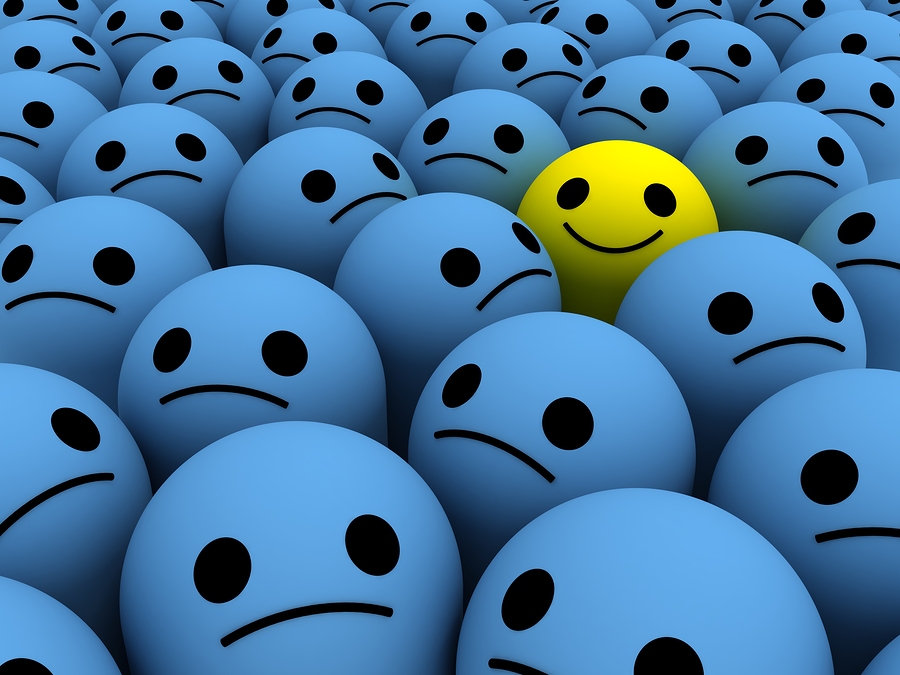 15
BİREYSELLEŞTİRİLMİŞ EĞİTİM PROGRAMI
Özel eğitim ihtiyacı olan öğrencilerimiz, öğrenme ve davranış özellikleri bakımından farklılıklar gösterebilirler. 
	Bu öğrencilerimizin eğitim ve öğretim sürecinden etkili ve verimli biçimde yararlanabilmesi, öğretim sürecinin onların bireysel özelliklerine göre düzenlenmesini gerektirir. 
	Bu düzenlemelerin gerçekleştirilmesinde öğrencinin ihtiyacına ve performansına göre hazırlanan Bireyselleştirilmiş Eğitim Programları (BEP), eğitimciler olarak bizlere bir yol haritası çizer.
16
BİREYSELLEŞTİRİLMİŞ EĞİTİM PROGRAMI
BEP, bir öğrencinin şu anda hangi noktada olduğuna, hangi alanlarda gelişmesi gerektiğine ve bu gelişimi gerçekleştirebilmesi için gerekli olacak desteğe işaret eden bireysel bir eğitim programıdır. 

	BEP, öğrencinin kişisel, sosyal, işlevsel ve akademik becerilerde eğitim ihtiyaçlarını karşılamak üzere performans düzeyini temel alarak uzun ve kısa dönemli amaçların, alacağı destek hizmetlerin, kullanılacak yöntem ve tekniklerin, öğrenci için yapılması uygun görülen uyarlama ve düzenlemelerin belirlendiği öğrencinin devam ettiği programdan en üst düzeyde yararlanmasını sağlayan bir programdır.
17
BİREYSELLEŞTİRİLMİŞ EĞİTİM PROGRAMI
BEP ile öğrencinin özel gereksinimi ve/veya engelinden kaynaklanan farklı ihtiyaçlarının neler olduğu belirlenerek ve sağlanacak özel eğitim hizmetleriyle öğrencinin bilgi ve beceri eksiklerinin nasıl giderileceği açığa kavuşturulur.
18
HANGİ ÖĞRENCİLER İÇİN BEP HAZIRLANIR?
1997 yılında yürürlüğe giren 573 sayılı Özel Eğitim Hakkında Kanun Hükmünde Kararname’nin 4. Maddesinin, “Özel eğitim gerektiren bireyler için bireyselleştirilmiş eğitim planı geliştirilmesi ve eğitim programlarının bireyselleştirilerek uygulanması esastır” hükmü ile BEP’in hazırlanması ve uygulanması zorunlu hale getirilmiştir. 
	Özel Eğitim Hizmetleri Yönetmeliğinin ilgili hükümlerinde ise BEP’in kimler için, nasıl ve kimler tarafından hazırlanacağına ve nasıl uygulanacağına ilişkin konulara açıklık getirilmiştir.
19
HANGİ ÖĞRENCİLER İÇİN BEP HAZIRLANIR?
• 	Akranlarına sunulan eğitim-öğretim faaliyetlerinden ve öğretim programlarından tam olarak yararlanamayan,
• 	Eğitim-öğretim sürecinde kullanılan eğitim materyallerinde veya öğretim ve değerlendirmeye ilişkin yöntem ve tekniklerde bir takım uyarlamalara ya da düzenlemelere ihtiyaç duyan,

	Özel gereksinimi ve/veya engeli nedeniyle eğitim performansı olumsuz etkilenen öğrencilerimiz için BEP hazırlamamız gerekir.
20
BEP’İN   YARARLARI NELERDİR?
Eğitimde fırsat eşitliği sağlar.
Öğrencinin özgüvenini geliştirir.
Öğrenciyi bağımsız bir yaşama hazırlar.
Öğrencinin sorumluluk duygusunu geliştirir.
21
BEP’İN YARARLARI NELERDİR?
Aile ile okul personeli arasında iletişim aracı görevi görür.
Öğrencinin ihtiyaçları ve bu ihtiyaçların karşılanmasında nelerin yapılabileceği konusunda aile ve çocuğun eğitiminden sorumlu eğitimcilere eşit söz hakkı sağlar.
Aile ile okul arasındaki görüş farklılıklarının çözümlenmesine katkı sağlar.
Ailenin yalnız olmadığını hissetmesine yardımcı olur.
22
BEP’İN YARARLARI NELERDİR?
Aile ile okul personeli arasında iletişim aracı görevi görür.
Öğrencinin ihtiyaçları ve bu ihtiyaçların karşılanmasında nelerin yapılabileceği konusunda aile ve çocuğun eğitiminden sorumlu eğitimcilere eşit söz hakkı sağlar.
Aile ile okul arasındaki görüş farklılıklarının çözümlenmesine katkı sağlar.
Ailenin yalnız olmadığını hissetmesine yardımcı olur.
23
BEP’İN YARARLARI NELERDİR?
Aileye sorumluluk verir.
Öğretmen için bir plan ve kılavuz görevi görür.
Öğretmenin hedeflenen amaçlar doğrultusunda öğrencinin gösterdiği ilerlemeyi belirlemesinde bir uygulama ve değerlendirme aracı olarak işlev görür.
Sınıf ortamı, sınıf dışından gelen uzmanlarla ve destek eğitim hizmeti veren kişilerle paylaşılarak sınıf öğretmeninin alternatif uygulamalar eliştirmesine yardımcı olur.
Öğrencinin eğitiminden sorumlu kişilerde, öğrencinin bireysel farklılığına rağmen öğrenebildiğine dair bir farkındalık geliştirir.
24
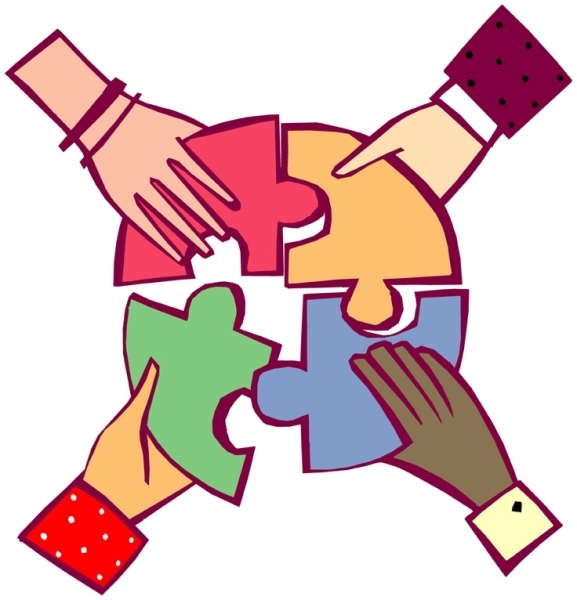 İLGİNİZ İÇİN TEŞEKKÜRLER
25